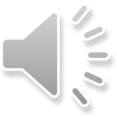 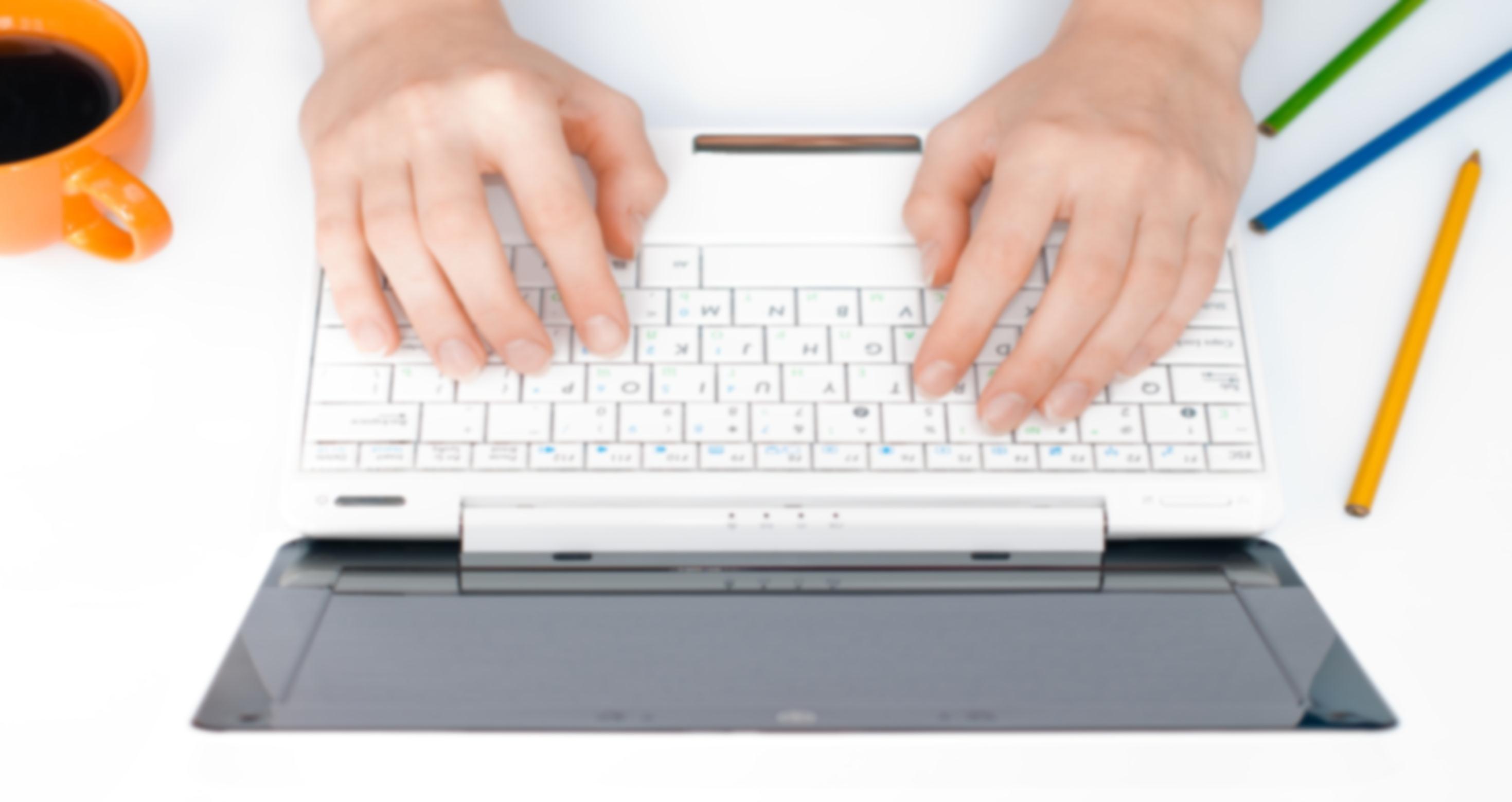 2017
工作报告年度总结
SUMMARY ANNUAL REPORT
[Speaker Notes: 版权声明：300套精品模板商业授权，请联系【锐旗设计】:https://9ppt.taobao.com，专业PPT老师为你解决所有PPT问题！]
工作概述
01
前 言
一年来，在局领导的关怀和同志们的支持帮助下，在全体同志们的支持配合下，我服从工作安排，加强学习锻炼，认真履行职责，全方面提高完善了自己的思想认识、工作能力和综合素质，较好的完成了各项目标任务。虽然工作上经历过困难，但对我来说每一次都是很好的锻炼，感觉到自己逐渐成熟了。现将本年度工作做如下总结：
01
Overview
年度工作概述
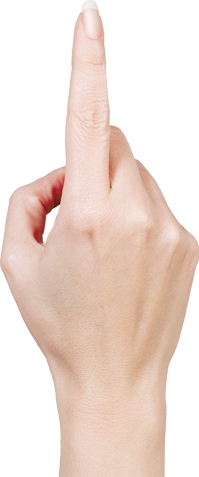 项目团队
工作概述
项目计划
重点项目
项目近况
与去年相比
2016
2012
2014
公司成长
Company Growth
工作概述
01
飞跃
辉煌
2015
起航
2013
创新
拼搏
团队介绍
Team Introduction
工作概述
01
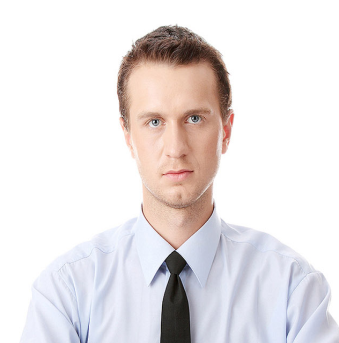 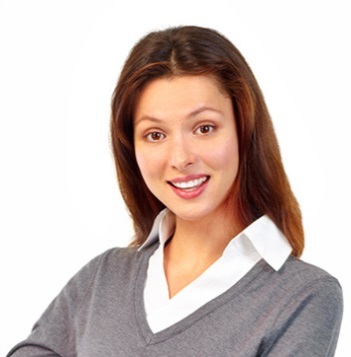 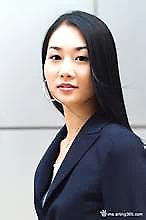 姓名：Maryerur
姓名：Maryerur
姓名：Maryerur
姓名：Maryerur
姓名：Maryerur
姓名：Maryerur
职位：项目总监
职位：项目总监
职位：项目总监
职位：项目总监
职位：项目总监
职位：项目总监
负责：创意
负责：创意
负责：创意
负责：创意
负责：创意
负责：创意
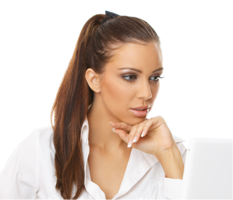 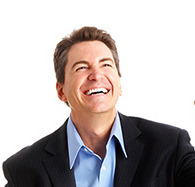 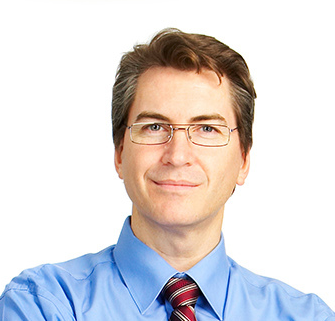 [Speaker Notes: 版权声明：300套精品模板商业授权，请联系【锐旗设计】:https://9ppt.taobao.com，专业PPT老师为你解决所有PPT问题！]
项目介绍
Project Plan
工作概述
01
添加标题
添加标题
您的内容打在这里，或者通过复制您的文本后，
您的内容打在这里，或者通过复制您的文本后，
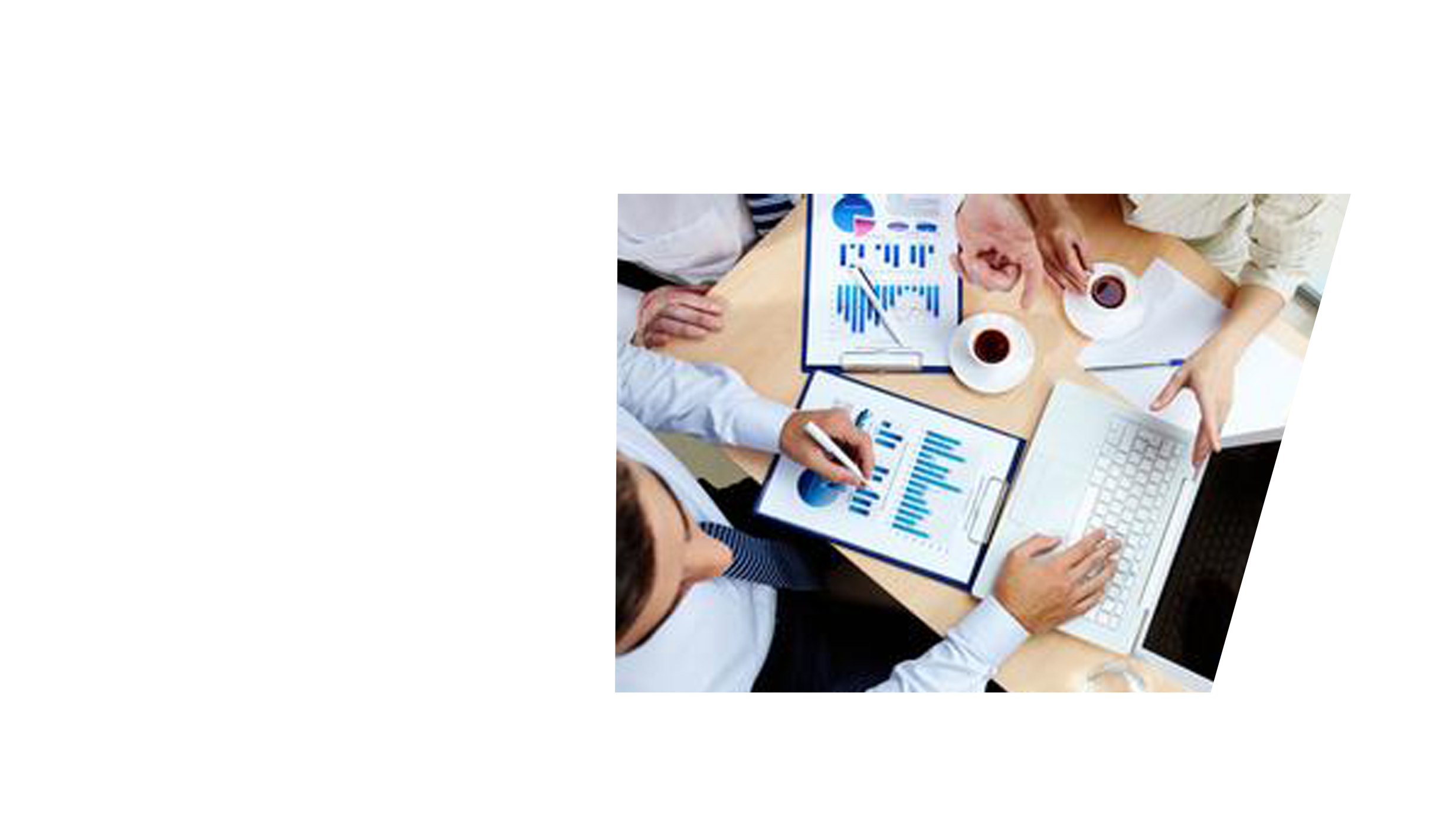 您的内容打在这里，或者通过复制您的文本后，您的内容打在这里，或者通过复制您的文本后，
项目计划
您的内容打在这里，或者通过复制您的文本后，您的内容打在这里，或者通过复制您的文本后，
01
您的内容打在这里，或者通过复制您的文本后，您的内容打在这里，或者通过复制您的文本后，
02
您的内容打在这里，或者通过复制您的文本后，您的内容打在这里，或者通过复制您的文本后，
03
您的内容打在这里，或者通过复制您的文本后，您的内容打在这里，或者通过复制您的文本后，
04
项目重点
Key projects
工作概述
01
添加标题
添加标题
您的内容打在这里，或者通过复制您的文本后，
您的内容打在这里，或者通过复制您的文本后，
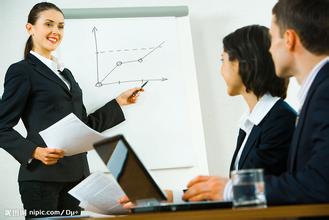 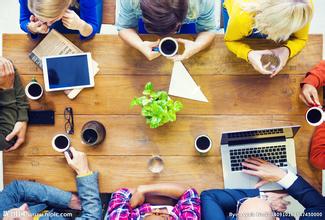 B
重点
A
重点
您的内容打在这里，或者通过复制您的文本后，
您的内容打在这里，或者通过复制您的文本后
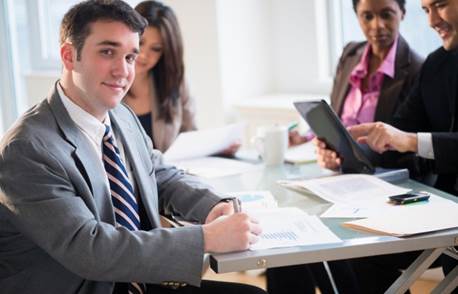 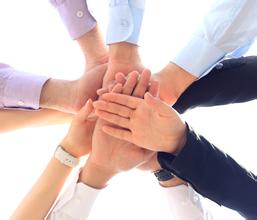 D
重点
C
重点
您的内容打在这里，或者通过复制您的文本后
您的内容打在这里，或者通过复制您的文本后，
项目近况
Project status
工作概述
01
添加标题
添加标题
您的内容打在这里，或者通过复制您的文本后，
您的内容打在这里，或者通过复制您的文本后，
添加内容
A
您的内容打在这里，或者通过复制您的文本后，在此框中选择粘贴，并选择只保留文字。
项目
82%
添加内容
A
您的内容打在这里，或者通过复制您的文本后，在此框中选择粘贴，并选择只保留文字。
73%
项目
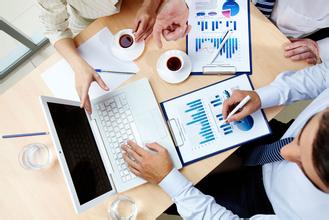 项目
56%
32%
项目
去年相比
Compared with last year
工作概述
01
添加标题
添加标题
您的内容打在这里，或者通过复制您的文本后，
您的内容打在这里，或者通过复制您的文本后，
99%
95%
95%
1000
1000
88%
900
900
vs
79%
800
800
69%
66%
700
700
600
600
43%
500
500
400
400
300
300
200
200
100
100
标题
标题
标题
标题
标题
标题
标题
标题
2015年
2014年
今年
去年
您的内容打在这里，或者通过复制您的文本后
您的内容打在这里，或者通过复制您的文本后
添加标题
您的内容打在这里，或者通过复制您的文本后，
Overview
添加标题
您的内容打在这里，或者通过复制您的文本后，
02
工作完成概述
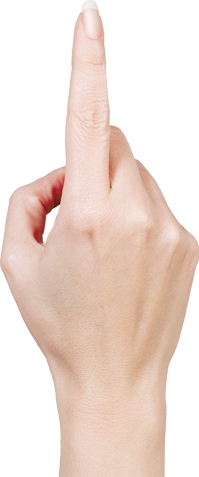 工作概述
季度完成近况
团队完成
月计划
添加内容
添加内容
添加内容
团队完成
Team complete
完成情况
02
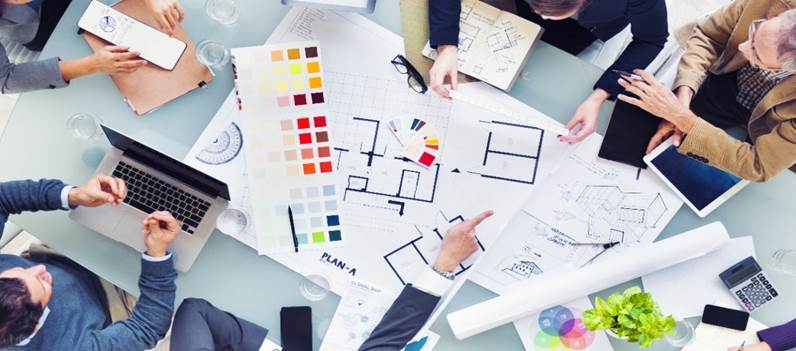 完成概述
添加内容
添加内容
您的内容打在这里，或者通过复制您的文本后，在此框中选择粘贴，您的内容打在这里，或者通过复制您的文本后，在此框中选择粘贴，
您的内容打在这里，或者通过复制您的文本后，在此框中选择粘贴，
您的内容打在这里，或者通过复制您的文本后，在此框中选择粘贴，
您的内容打在这里，或者通过复制您的文本后，在此框中选择粘贴，
添加内容
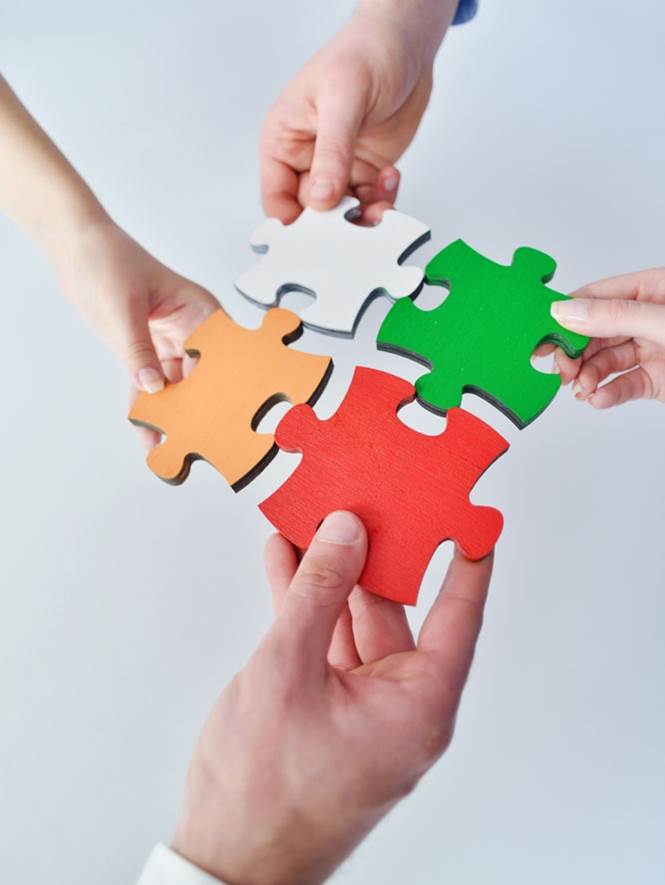 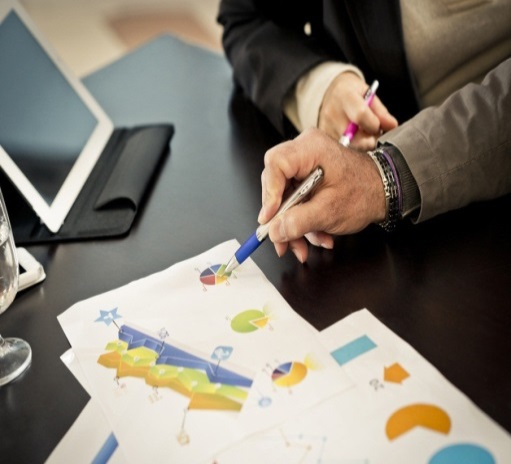 添加内容
添加内容
季度完成
Completed quarter
完成情况
02
第四季度
第三季度
第二季度
您的内容打在这里，或者通过复制您的文本后，
第一季度
100%
65%
您的内容打在这里，或者通过复制您的文本后，
65%
您的内容打在这里，或者通过复制您的文本后，
30%
您的内容打在这里，或者通过复制您的文本后，
月计划完成
Month plans to complete
完成情况
02
您的内容打在这里，或者通过复制您的文本后，
第三月
您的内容打在这里，或者通过复制您的文本后，
第二月
您的内容打在这里，或者通过复制您的文本后，
第一月
标题
标题
标题
标题
标题
标题
标题
标题
标题
[Speaker Notes: 版权声明：300套精品模板商业授权，请联系【锐旗设计】:https://9ppt.taobao.com，专业PPT老师为你解决所有PPT问题！]
宣传推广
Promotion
完成情况
02
户外宣传
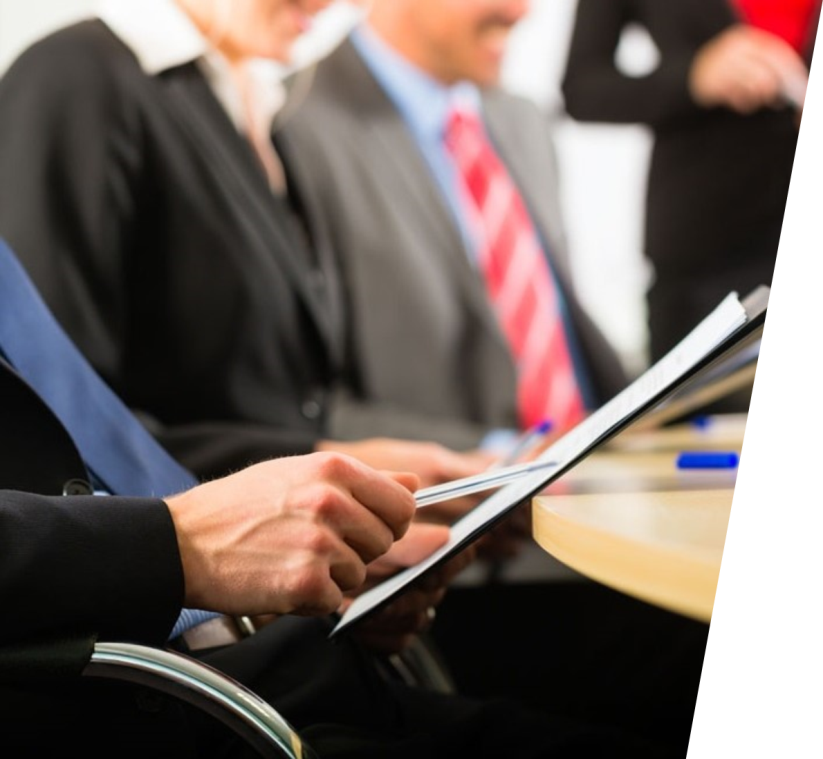 添加标题
右键点击图片选择设置图片格式可直接替换图片，在此录入上述图表的综合描述说明，
右键点击图片选择设置图片格式可直接替换图片，在此录入上述图表的综合描述说明，
百度推广
副标
右键点击图片选择设置图片格式可直接替换图片，在此录入上述图表的综合描述说明，
右键点击图片选择设置图片格式可直接替换图片
户外宣传
Promotion
完成情况
02
添加标题
添加标题
您的内容打在这里，或者通过复制您的文本后，
您的内容打在这里，或者通过复制您的文本后，
添加标题
添加标题
您的内容打在这里，或者通过复制您的文本后，
您的内容打在这里，或者通过复制您的文本后，
户外宣传
Promotion
完成情况
02
A
2017
添加标题
82%
您的内容打在这里，或通过复制您的文本后在此框中选择粘贴并选择只
73%
2016
2015
56%
B
添加标题
32%
2014
您的内容打在这里，或通过复制您的文本
在此框中选择粘贴并选择只
03
项目展示/过程
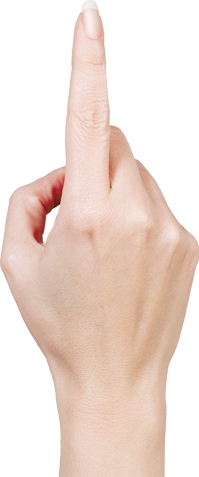 工作概述
执行过程
项目方案
存在问题
解决方法
完成结果
项目增受益
Overview
01
03
04
02
项目方案
Project proposals
完成情况
03
方案二
方案一
您的内容打在这里，或者通过复制您的文本,您的内容打在这里，
您的内容打在这里，或者通过复制您的文本,您的内容打在这里，
方案四
方案三
您的内容打在这里，或者通过复制您的文本,您的内容打在这里，
您的内容打在这里，或者通过复制您的文本,您的内容打在这里，
标题内容说明
共完成
第三项
我们可以炸掉竞争对手炸掉竞争对手炸掉
我们可以炸掉竞争对手炸掉竞争对手炸掉竞争对手
我们可以炸掉竞争对手炸掉竞争对手炸掉竞争对手
执行过程
Implementation process
完成情况
03
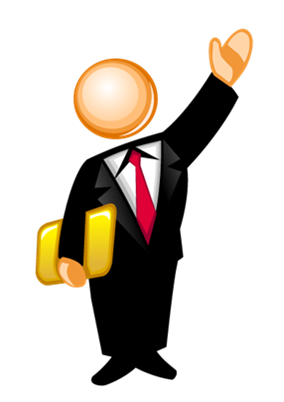 完成
添加内容
方案执行内容说明
方案
执行
步骤说明
执行内容
案件内容
步骤说明
存在问题Completion
出现问题
problem appear
完成情况
03
添加标题
添加标题
单击添加文本单击添加文本单击添加文本
单击添加文本单击添加文本单击添加文本
添加标题
添加标题
单击添加文本单击添加文本单击添加文本单击添加文本
单击添加文本单击添加文本单击添加文本单击添加文本
04
03
01
02
点击此处添加文字,点击此处添加文字
点击此处添加文字,点击此处添加文字
点击此处添加文字,点击此处添加文字
点击此处添加文字,点击此处添加文字
点击此处添加文字,点击此处添加文字
点击此处添加文字,点击此处添加文字
解决方案
solution
完成情况
03
点击此处添加文字,点击此处添加文字
点击此处添加文字,点击此处添加文字
02
添加标题
04
添加标题
01
添加标题
03
添加标题
完成成果
Completion of outcomes
完成情况
03
添加标题
在此录入上述图表的综合描述说明，在此录入上述图表的综合描述说明，
添加标题
添加标题
添加标题
添加标题
您的内容打在这里，或者通过复制您的
您的内容打在这里，或者通过复制您的
您的内容打在这里，或者通过复制您的
您的内容打在这里，或者通过复制您的
[Speaker Notes: 版权声明：300套精品模板商业授权，请联系【锐旗设计】:https://9ppt.taobao.com，专业PPT老师为你解决所有PPT问题！]
完成成果
Completion of outcomes
完成情况
03
标题
标题
标题
标题
标题
标题
标题
标题
添加标题
您的内容打在这里，或者通过复制您的文本后，在此框中选择粘贴，并选择只保留文字
项目增受益
Project benefit increase
完成情况
03
700
600
点击添加标题
500
您的内容打在这里，或者通过复制您的文本后，在此框中选择粘贴，并选择只保留文字。您的内容打在这里，或者通过通过复制您的文本。
400
300
123,4567873
200
100
添加标题
添加标题
0
标题
标题
标题
标题
04
工作不足/提高
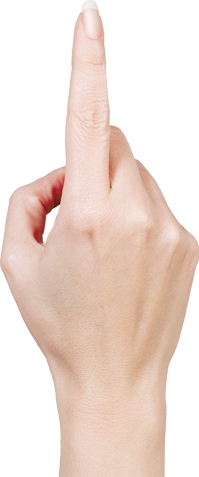 工作概述
提高改进
努力方向
存在问题
解决方法
完成结果
项目增受益
Overview
努力方向
Striving Direction
完成情况
04
Subtitle
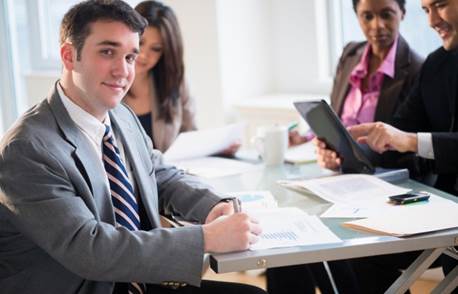 添加标题
您的内容打在这里，或者通过复制您的内容，您的内容打在这里，或者通过复制您的内容，
学习
严谨
人员
分配
团队
力量
添加标题
您的内容打在这里，或者通过复制您的内容，您的内容打在这里，或者通过复制您的内容，
提高改进
Improve improve
完成情况
04
C
B
A
添加
标题
添加
标题
A1
B1
C1
添加内容
Improve improve
完成情况
04
添加标题
您的内容打在这里，或者通过复制您的内容，您的内容打在这里，或者通过复制您的内容，
添加标题
添加内容
您的内容打在这里，或者通过复制您的内容，您的内容打在这里，或者通过复制您的内容，
添加标题
您的内容打在这里，或者通过复制您的内容，您的内容打在这里，或者通过复制您的内容，
添加内容
Improve improve
完成情况
04
01
04
03
02
添加标题
添加标题
添加标题
添加标题
您的内容打在这里，或者通过复制您的
您的内容打在这里，或者通过复制您的
您的内容打在这里，或者通过复制您的
您的内容打在这里，或者通过复制您的
添加内容
Improve improve
完成情况
04
03
01
04
添加标题
02
添加标题
添加标题
您的内容打在这里，或者通过复制您的
您的内容打在这里，或者通过复制您的
添加标题
您的内容打在这里，或者通过复制您的
您的内容打在这里，或者通过复制您的
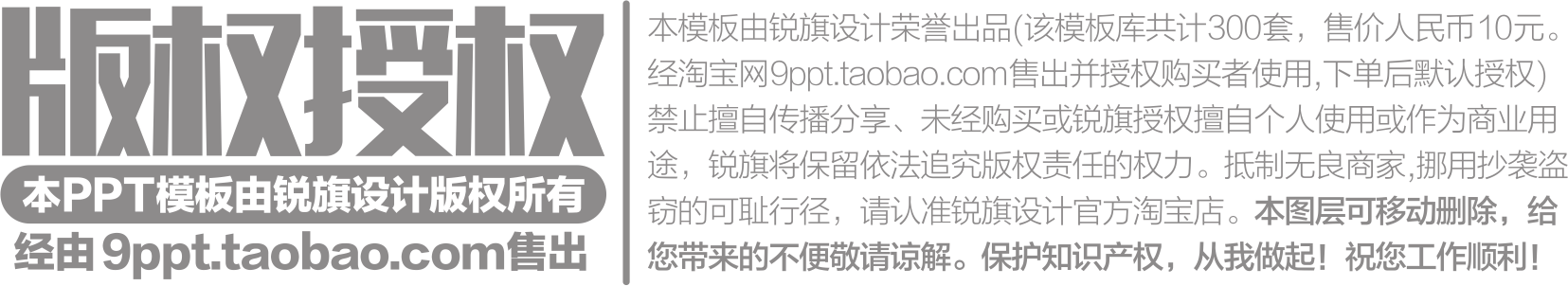 添加内容
Improve improve
完成情况
04
标题
标题
添加内容
您的内容打在这里，或者通过复制您的文本后，
您的内容打在这里，或者通过复制您的文本后
添加
标题
添加内容
添加内容
标题
标题
您的内容打在这里，或者通过复制您的文本后
添加内容
您的内容打在这里，或者通过复制您的文本后，
05
明年计划/方向
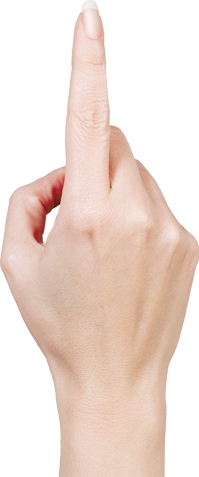 工作概述
明年方向
明年方向
明年方向
明年方向
明年方向
明年方向
Overview
明年方向
Direction next year
明年计划书
05
添加
标题
您的内容打在这里，或者通过复制您的文本后，在此框中选择粘贴，并选择只保留文字。您的内容打在这里，或者通过复制您的文本后，在此框中选择粘贴，
添加
标题
您的内容打在这里，或者通过复制您的文本后，在此框中选择粘贴，并选择只保留文字。您的内容打在这里，
添加
标题
您的内容打在这里，或者通过复制您的文本后，在此框中选择粘贴，并选择只保留文字。您的内容打在这里，
明年方向
Direction next year
明年计划书
05
添加标题
添加标题
您的内容打在这里，或者通过复制您的文本后
您的内容打在这里，或者通过复制您的文本后
01
02
04
03
添加标题
您的内容打在这里，或者通过复制您的文本后
添加标题
您的内容打在这里，或者通过复制您的文本后
[Speaker Notes: 版权声明：300套精品模板商业授权，请联系【锐旗设计】:https://9ppt.taobao.com，专业PPT老师为你解决所有PPT问题！]
明年方向
Direction next year
明年计划书
05
点击添加标题
点击添加标题
点击添加标题
点击添加标题
明年方向
Direction next year
明年计划书
05
01
添加标题
您的内容打在这里，或者通过复制您的文本后，在此框中选择粘贴，并选择只保留文字。
添加标题
添加标题
02
03
您的内容打在这里，或者通过复制您的文本后，在此框中选择粘贴，并选择只保留文字。
您的内容打在这里，或者通过复制您的文本后，在此框中选择粘贴，并选择只保留文字。
明年方向
Direction next year
明年计划书
05
12
03
点击添加标题
点击添加标题
您的内容打在这里，或者通过复制您的文本后，在此框中选择粘贴，并选择只保留文字。
您的内容打在这里，或者通过复制您的文本后，在此框中选择粘贴，并选择只保留文字。
添加标题
20
90
点击添加标题
点击添加标题
您的内容打在这里，或者通过复制您的文本后，在此框中选择粘贴，并选择只保留文字。
您的内容打在这里，或者通过复制您的文本后，在此框中选择粘贴，并选择只保留文字。
明年方向
Direction next year
明年计划书
05
添加
标题
添加
标题
添加文本    添加文本   添加文本
添加
标题
添加
标题
添加文本     添加文本    添加文本
添加文本       添加文本      添加文本
添加
标题
添加
标题
THANKS
FORWATCHING
谢谢您的观看!
[Speaker Notes: 版权声明：300套精品模板商业授权，请联系【锐旗设计】:https://9ppt.taobao.com，专业PPT老师为你解决所有PPT问题！]